Some new results on NG in single-field Inflation 
                                    and 
                     on anisotropic features
Nicola Bartolo
Dipartimento di Fisica Galileo Galilei, Padova, Italy



COSMO/COSPA 2010, Tokyo 27 September-1 October 2010
Plan of the talk
Report on recent results on two issues

NG in generic single-field inflation models from new interaction terms
     using the Effective Field  Theory approach to inflationary perturbations 

     N.B., M. Fasiello, S. Matarrese and A. Riotto, JCAP08, 008 (2010)
      N.B., M. Fasiello, S. Matarrese and A. Riotto, to appear in JCAP
      


Statistical Anisotropy and NG

    N.B., E. Dimastrogiovanni , S. Matarrese and A. Riotto   JCAP 0910, 015 (2009)
                                                                                                       JCAP 0911, 028 (2009)
     E. Dimastrogiovanni, N.B., S. Matarrese and A. Riotto   arXiv:1001.4049, review for Advances in Astronomy
     
     N.B., E. Dimastrogiovanni , M. Liguori,  S. Matarrese and Riotto, in preparation.
[Speaker Notes: - O e` meglio stressare, anche altrove, come nelle conclusioni, che e ` in qualche modo l’analisi piou` generica che e` stata fatta?]
Effective Field Theory Approach (EFT) to inflationary 
perturbations (a very short summary)
See: Creminelli et al 2006; Cheung et al. 2008; Weinberg 2008.
The standard approach: start from a Lagrangian for the inflaton φ(t,x) and study the 
    perturbations around the homegeneous inflationary background φ0(t)

 EFT Approach:  build the most general Lagrangian of inflationary perturbations
     around a given inflationary background 

The procedure: 

φ(t,x) is a natural ``clock’’ that provides a priviliged spatial slicing (time diff. broken) 
    
    Choose a comoving (unitary) gauge: φ(t,x)=φ0(t)
   the scalar fluctuation δφ has been absorbed by the metric perturbations 
    (similar to what happens in a spontaneously broken gauge theory)  

2. Build the Lagrangian allowing any term that respects spatial diff. : 
     g00; extrinsic curvature of surfaces at constant time Kμν
EFT Approach  to inflationary perturbations II (a very short
summary)
Fixed by the the background H(t)
The action





The other operators are free and parametrize all the theories of perturbations with 
the same background 

Make explicit the scalar degree of freedom: restore diff. invariance by t         t+ξ0(t,x) 
      promote ξ0(t,x) to a field π(t,x) which describes scalar fluctuations around FRW
    


4.   Simplification: decoupling regime. At enough high energies the mixing with gravity 
     can be neglected: E~H>> Emix: just focus on π
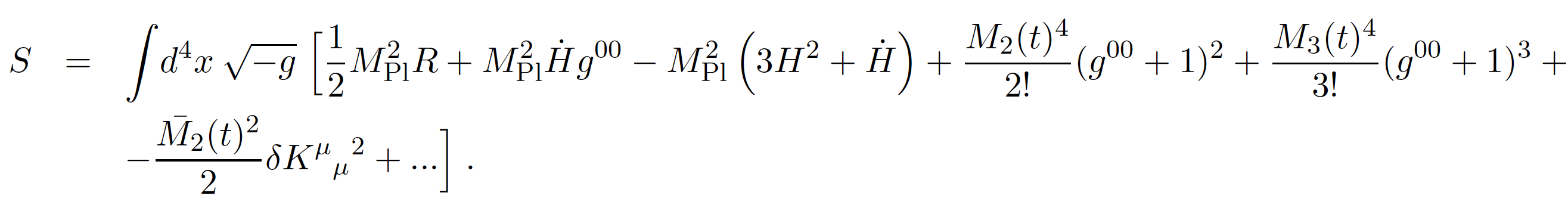 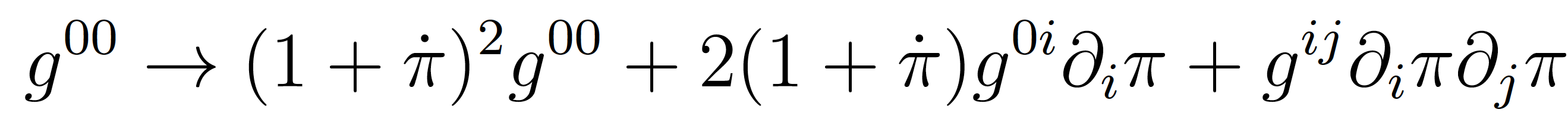 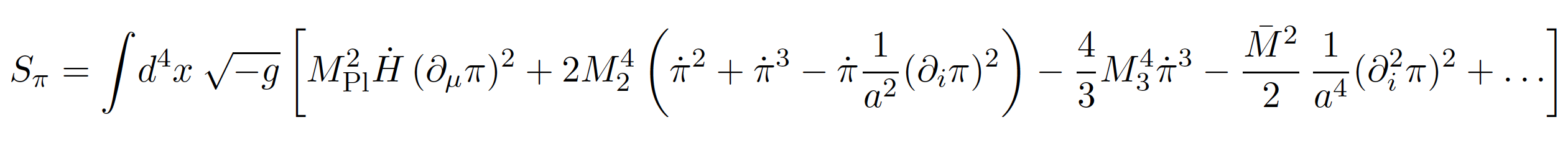 [Speaker Notes: - Su decouling: importante dire]
The Action up to third-order from the EFT expansion
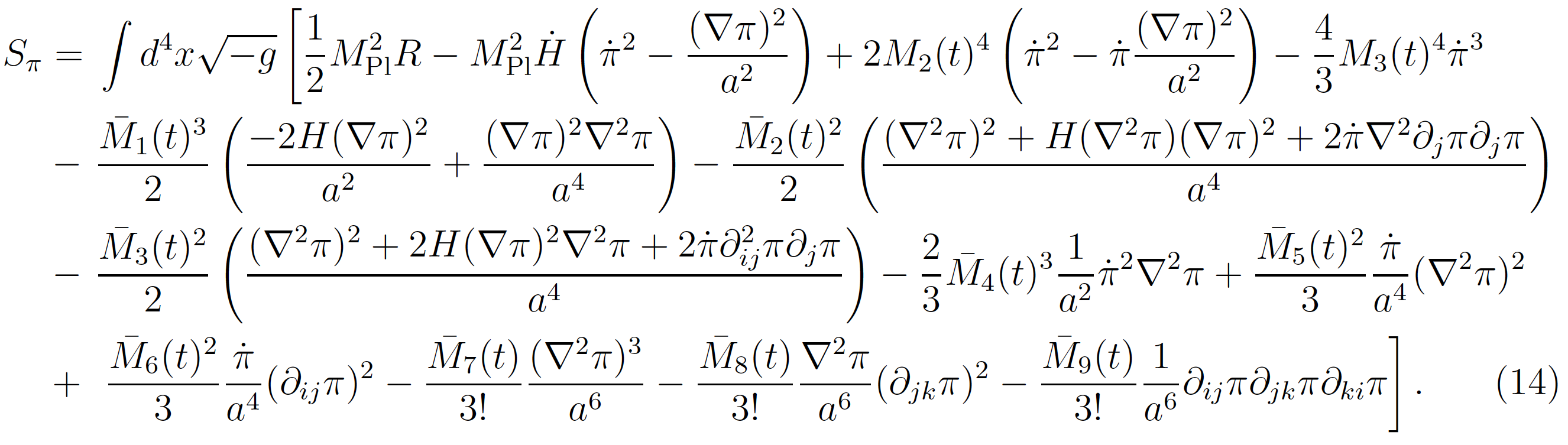 N.B., Fasiello, Matarrese, Riotto 09
✓ Known cases: 1. all the M,M=0   standard slow-roll inflation (cs=1)

                              2. M2, M3 ≠ 0          cs< 1 Inflation (DBI);

                              3. de Sitter limit (H=const) & M2, M3≠ 0   Ghost Inflation

 The Ms characterize curvature-generated interactions (from extrinsic curvature of 
     constant time surfaces Kμν, as M26(g00+1) δKμν δKνμ) 
     Most of them not discussed so far.
[Speaker Notes: Tenere il termine con M_PL; rimettere il background? 
 forse dire che quelli nuovi sono tutti quelli Mi, con i>3?]
Solutions for the linear fluctuations
We have found a completely general solution that interpolates between  known cases
    like DBI and Ghost inflation
(N.B, Fasiello, Matarrese & Riotto 10;
 see also Senatore 05;)
✓
The α0 and β0 parameters generalize the sound speed c2s:







N.B.: DBI-like inflation corresponds to      β0=M1=0   α0=c2s < 1
          
          Ghost inflation corresponds to          α0=0 (H=const. & M1=0)
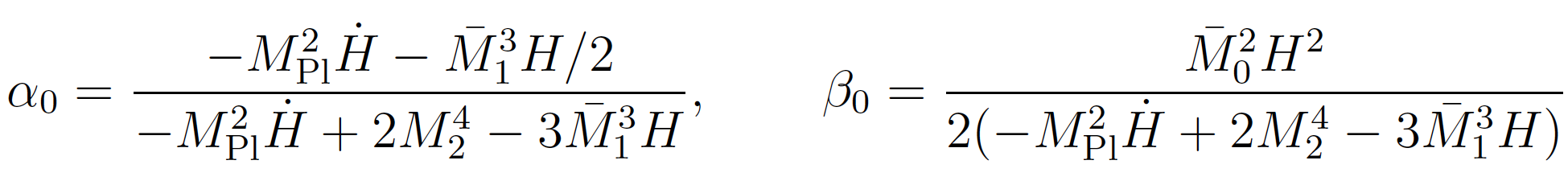 [Speaker Notes: Mettere Ref. di Senatore? 
 per la prima frase ricordarsi di dire che cosa significa in termini dei termini cinetici, nella slide precedente e/o eventualmente accennare a relazione di dispersione.]
Solutions for the linear fluctuations
Integration constants fixed to recover standard and ghost inflation
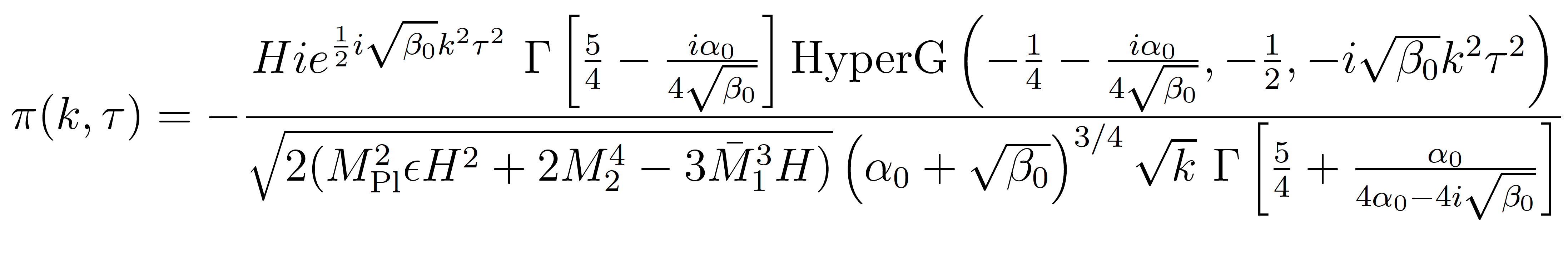 In the asymptotic limit τ         0
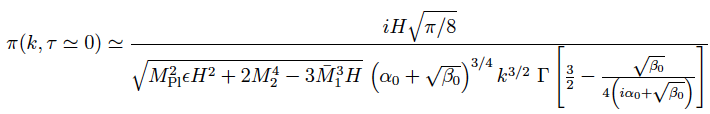 Analysis of the Bispectra (I)
Shape
Amplitude
Strategy employed:
  thorough study of the NG generated by each interaction operator
  
 in-in formalism (here we use the linear solutions) 

 Cases considered
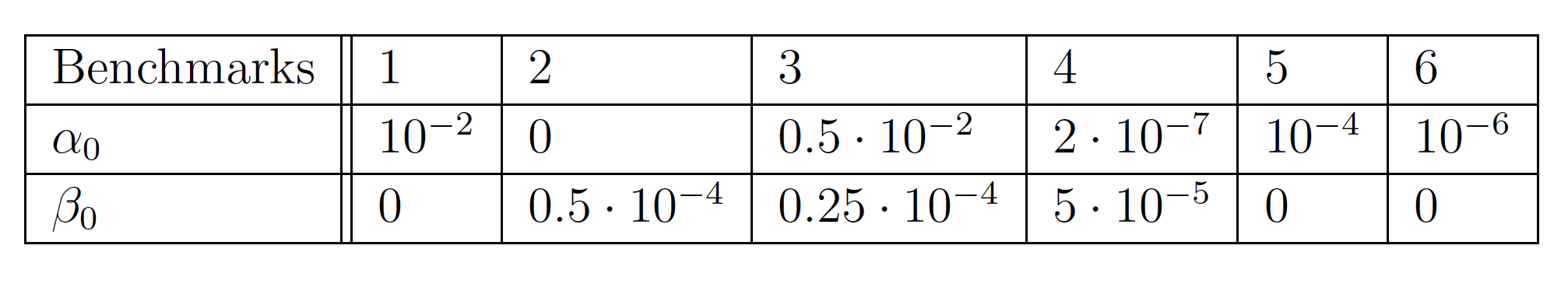 pure ``DBI’’    pure Ghost         intermediate cases
Analysis of the Bispectra (II)
Novelties: 

   We are able to interpolate between known solutions (DBI & Ghost) for 
      the linear perturbations 

   We account for novel interactions terms related to the curvature terms in the
      EFT approach. These interaction give rise to bispectra with a flat shape
      which is rather uncommon in  single-field models of inflation.
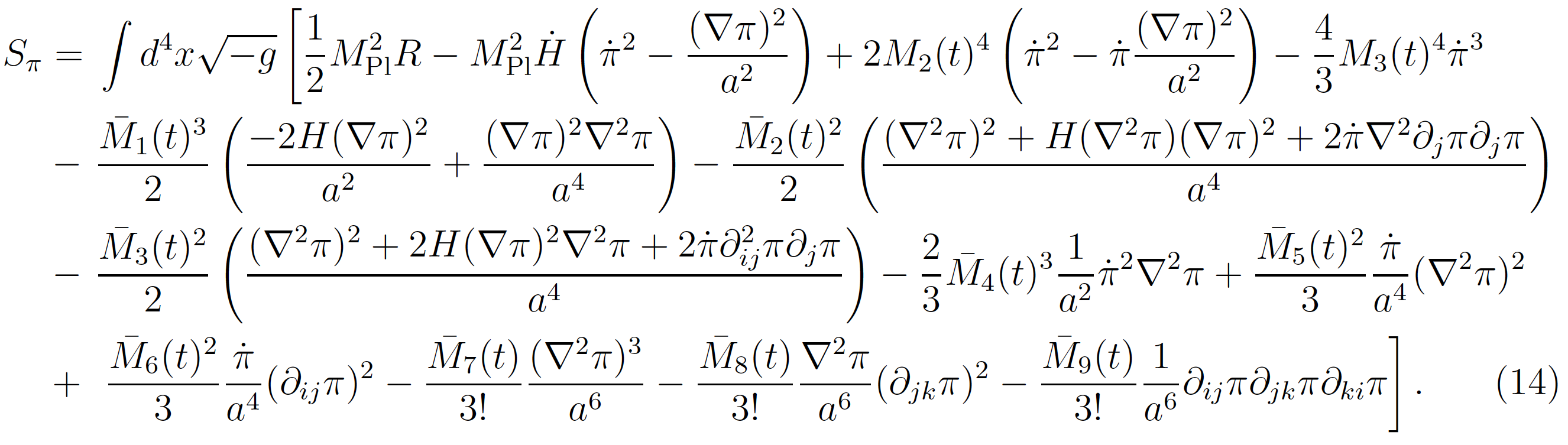 [Speaker Notes: - Togliere rather uncommon?]
The origin of large non-Gaussianities
All the interactions are of derivative type; one expects that 
     the main contribution to the bispectrum arises when all the 
     perturbation modes are crossing the horizon (otherwise the 
     correlation between k1,k2,k3  will rapidly decay away)

 At horizon crossing:

 so that a high level of NG comes from space derivative interactions
 rather time-like derivatives whenever α0, β0 <<1 
  (at least for interactions proportional to the same M; we allow the Ms coefficient to be different)    

 One gets


   in the same way as, e.g., in DBI, fNL~1/c2s
[Speaker Notes: - Accennare a effective horizon crossing o effective]
Amplitudes of the Bispectra: fNL
✓ An example:
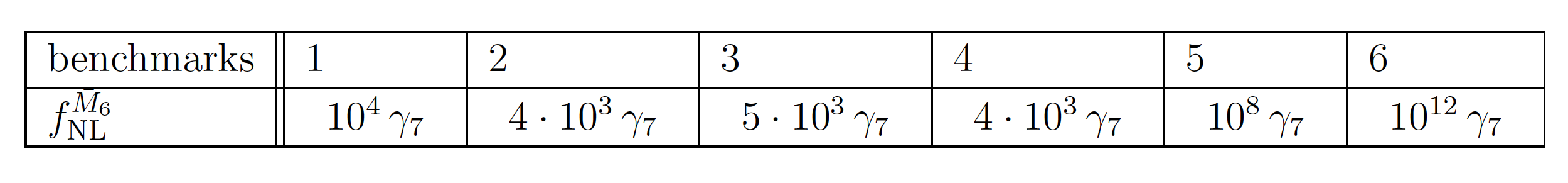 DBI with c2s= 10−2
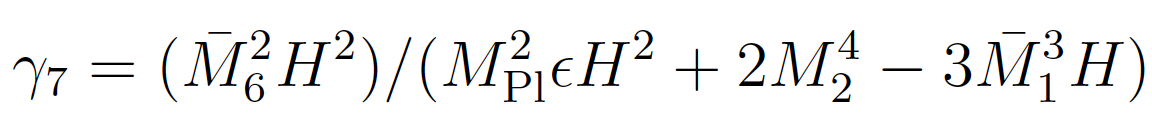 For case 1 (DBI wavefunction): 
    
                                 is comparable to                               for

    N.B.: we allow for the different Ms coefficient to be different
Shapes of the Bispectra: example 1
Interaction term:                        ,  one of the leading terms for DBI and Ghost models
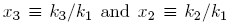 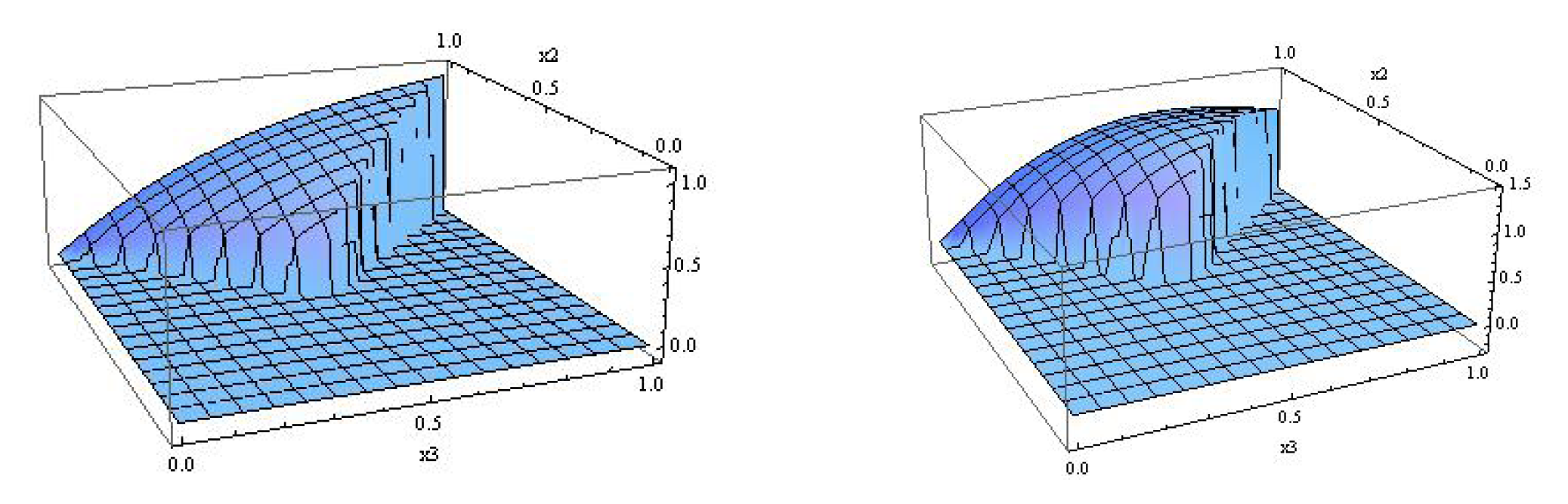 x2
GHOST
DBI
x3
INTERPOLATING SOLUTIONS
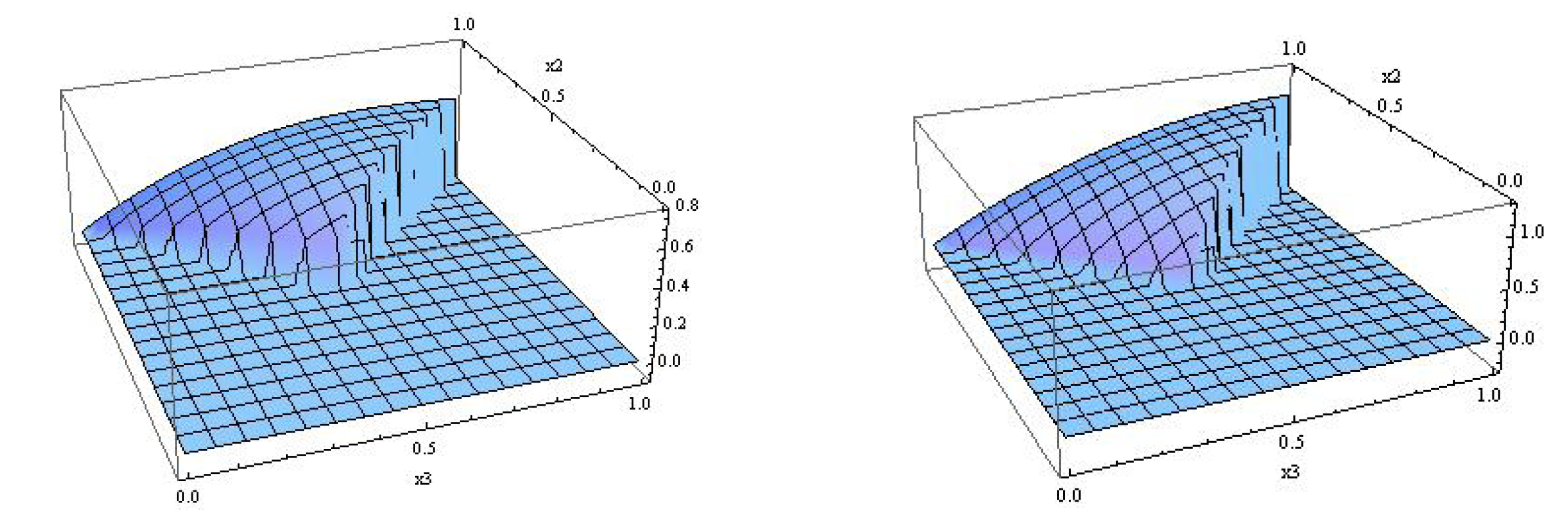 Shapes of the Bispectra: example 2
NEW curvature-generated interaction term:                        ,
Intermediate case
DBI
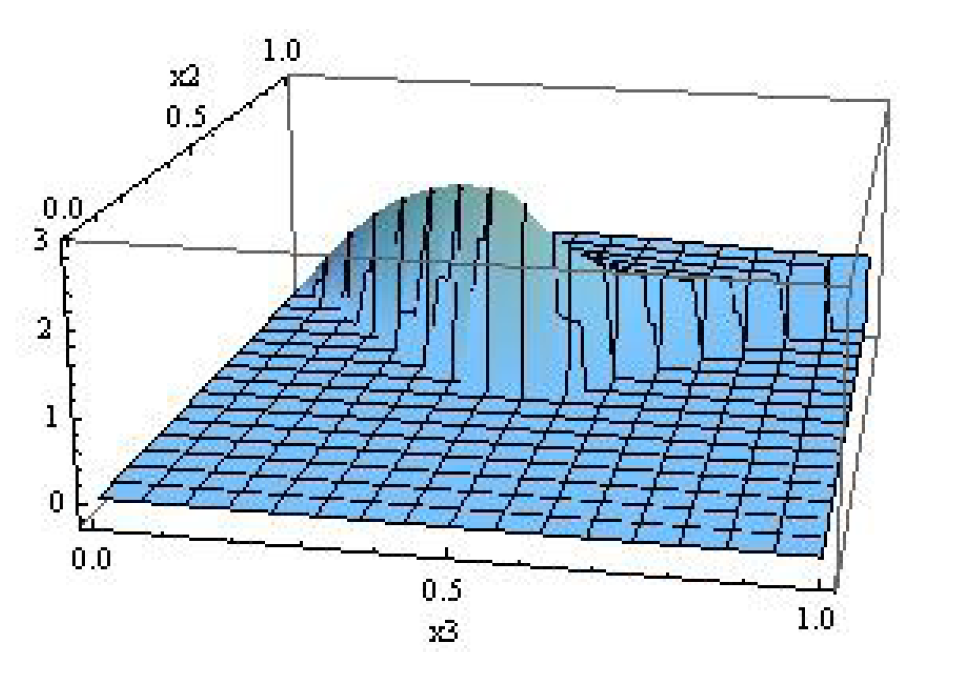 x2
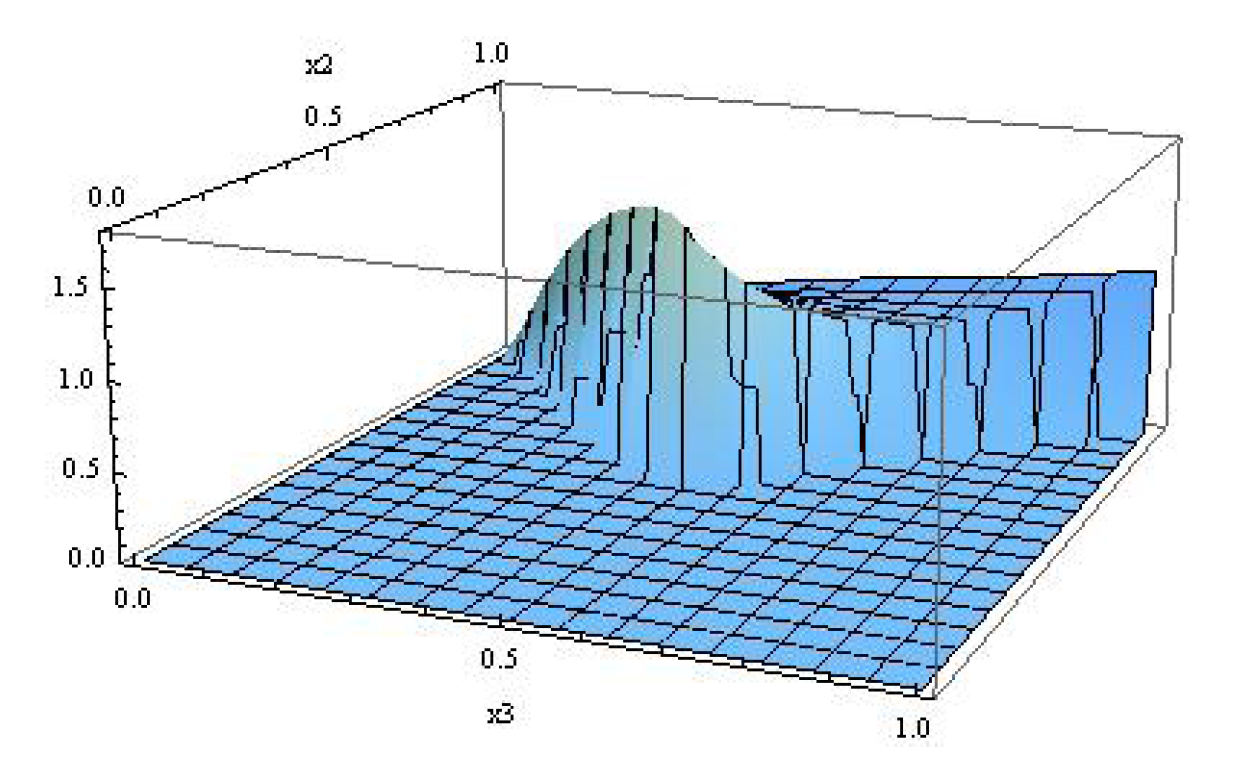 x2
x3
k2
k3
x3
k1
The bispectra peak for flat triangles, specifically for k1=k2/2=k3/2; 
     similar conclusions for two other operators (proportional to M8 and M9);

✓ The remaining novel operators Ms give rise to equilateral shapes
[Speaker Notes: - Mettere anche slide su shape per M9?]
Shapes of the Bispectra: example 3
NEW curvature-generated interaction term:                        ,
Intermediate case
DBI
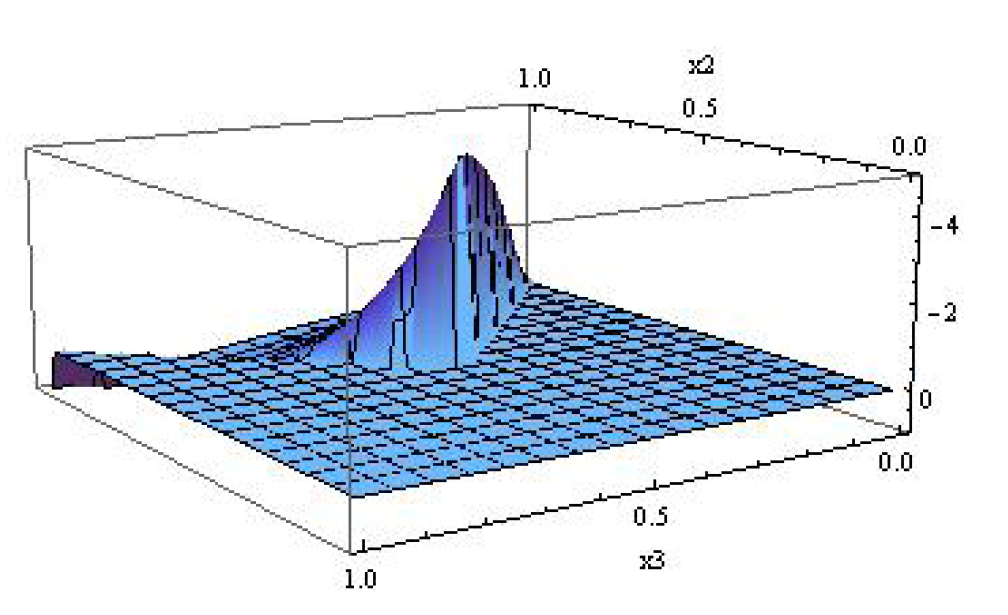 x2
x2
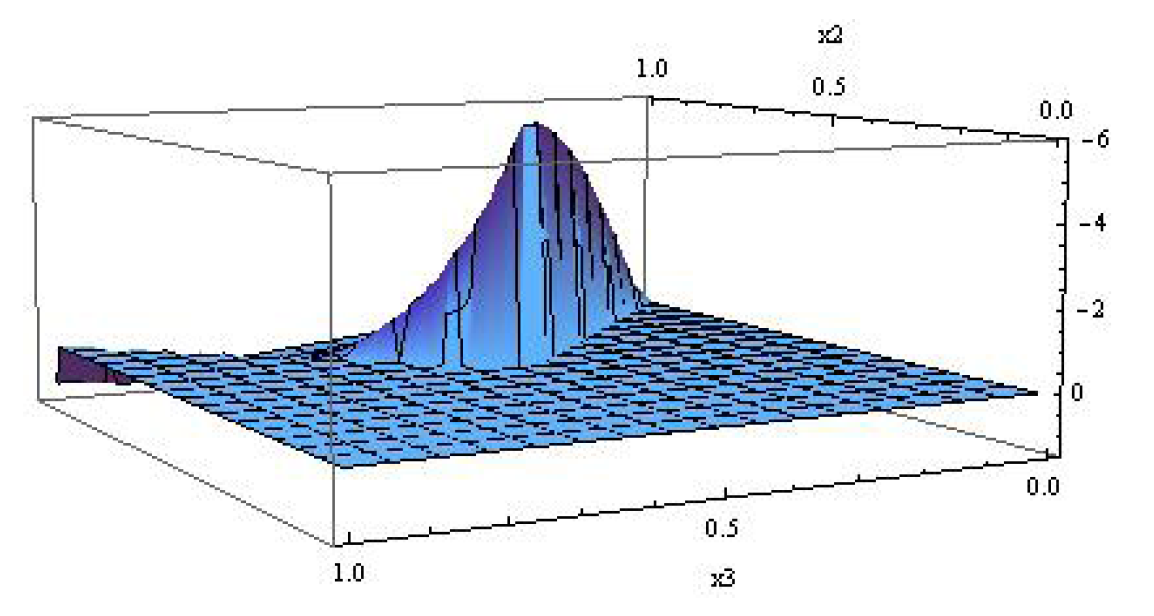 x3
x3
The bispectra peak for flat triangles, specifically for k1=k2/2=k3/2
Main Messages:
We have found solutions to the e.o.m for the linear    
     perturbations that interpolate between known cases (DBI &   
     Ghost)  

Besides the equilateral shape, the flat shape can be generated in       
   single-field models of  inflation, even without resorting to non   
   Bunch-Davies vacuum 
   (see Senatore et al. 10 and discussion on orthogonal shape )    

 Importance of the curvature-induced operators: 
   Large bispectra peaking in the flat configuration can emerge
   from new single independent  (curvature-induced) operators,      
   rather than from a combination of equilateral-like bispectra.
N.B.: Similar study for the trispectra from single-field models of  inflation (N.B., M.   
          Fasiello, S. Matarrese and A. Riotto JCAP)
Trispectra
(N.B, Fasiello, S. Matarrese and A. Riotto JCAP)
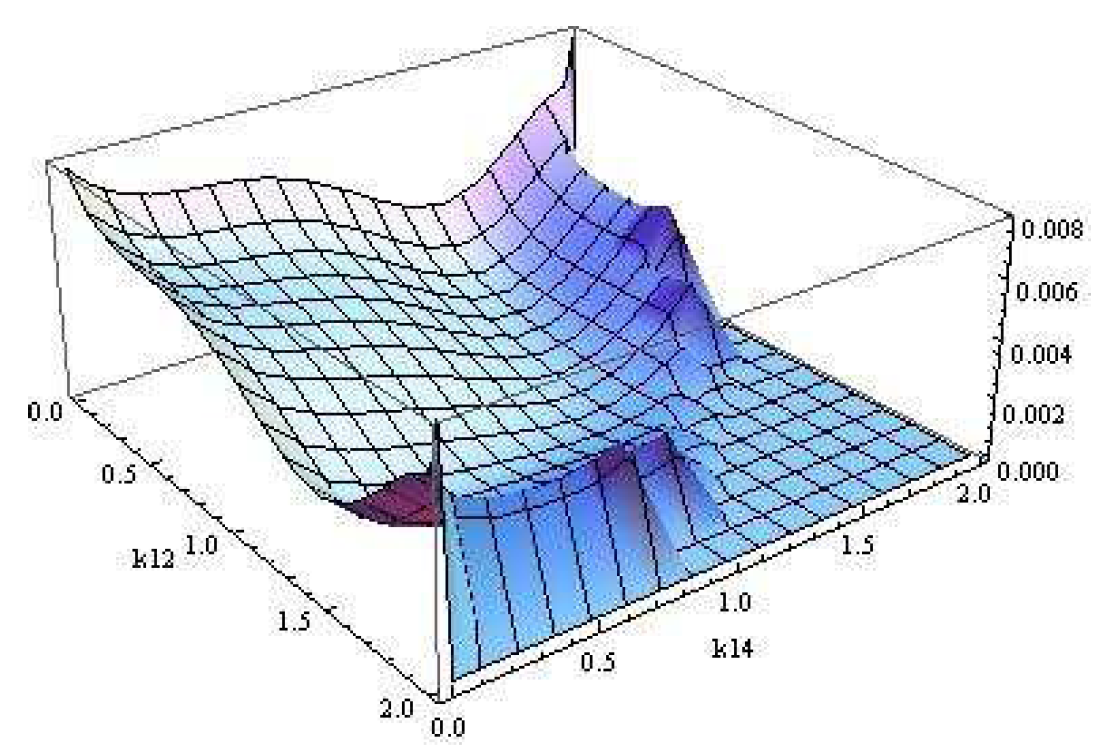 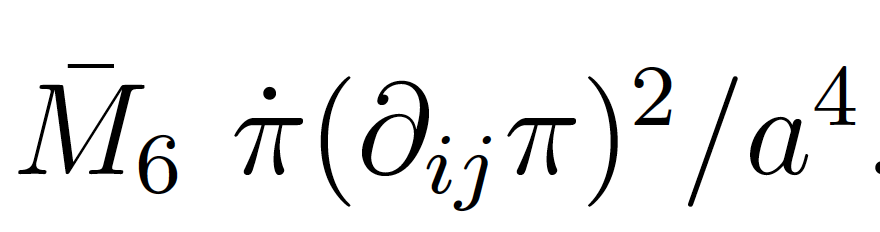 (scalar exchange)

In equilateral configuration the shape is
different w.r.t. any shape of DBI models
k12
k14
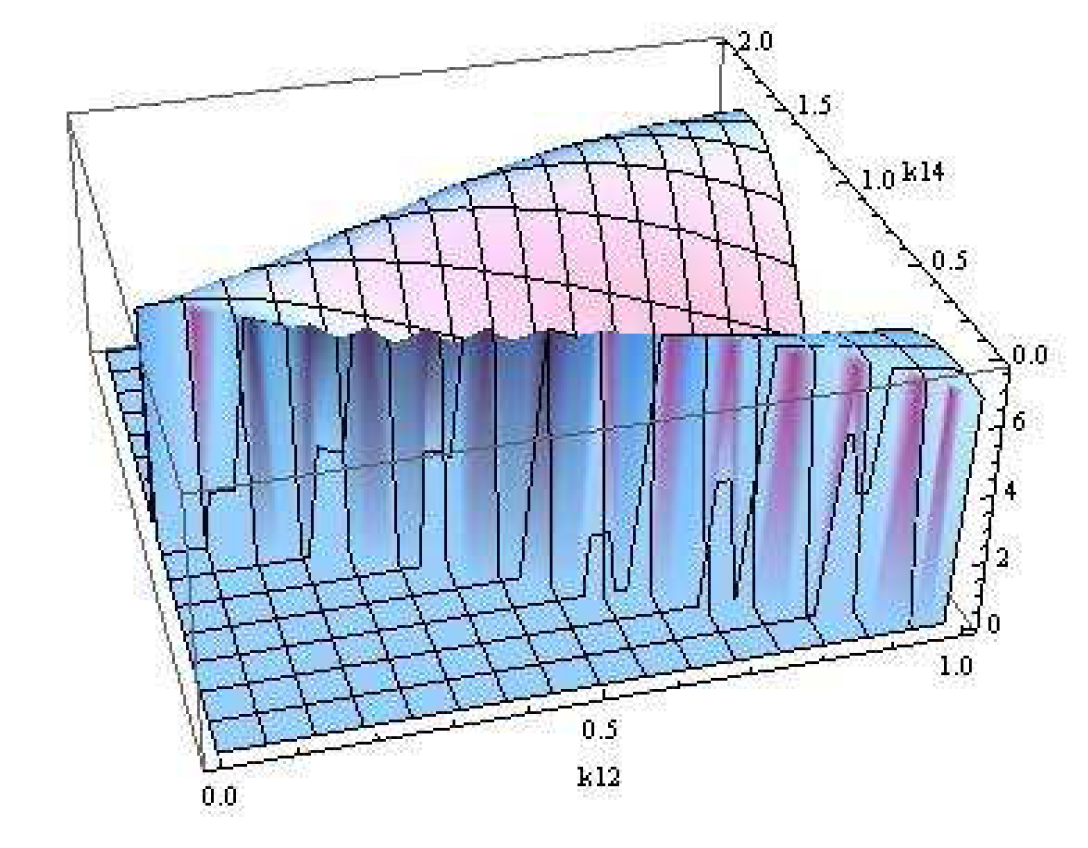 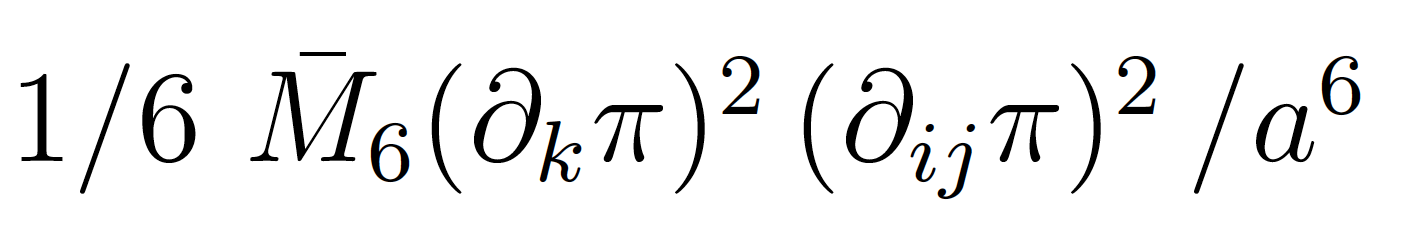 k14
(contact interaction)

In the limit k12 0  does not vanish 
(unlike DBI)
k12
(to compare with: Chen et al. 2009 for DBI-like; Izumi/Mukohyama ‘10 for Ghost inflation;
Senatore/Zaldarriaga ’10; Huang ‘10 for Ghost inflation)
Statistical Anisotropy
Growing interest spurred also by some CMB anomalies
     (e.g. the hemispherical power asymmetry, Eriksen et al. 2004). 

  
 Among various models: 
      inflationary models populated by vector fields
      (e.g. Ford 89; Dimopolous 06; Ackerman, Carroll, Wise 07;  Golovnev, Mukhanov, Vanchurin 08; 
          Himmentoglou, Contaldi, Peloso 09; Gumrukcuoglu, Himmentoglou, Peloso 09; Farese, Pitrou, Uzan 10)    
           
  
An example: primordial power spectrum
     (Ackerman, Carroll, Wise 07, Pullen & Kamionkowski 07) 
      
     signature of vector fields during inflation:

    
    In terms of CMB power spectra:
    Planck can reach g~0.02
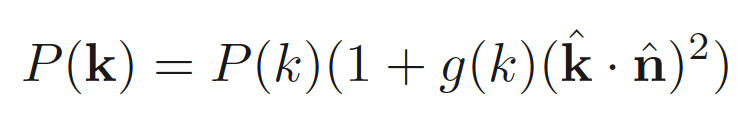 [Speaker Notes: sostituire ad n, N_A??? Per notazioni dopo

 Mettere espressione di g in funzione dei campi vettoriali? 
 Mettere cosa si ottiene per CMB? 
 Mettere Planck sensitivity to g?]
Satistical Anisotropy and NG
Anisotropic non-Gaussianity also predicted in models where vector    
   fields play a role during inflation








(see, e.g., Yokoyama & Soda 08; Karciauskas, Dimopolous, Lyth 09) 

  Why to care about anisotropic NG?

     NG as a new diagnostic for statistical anisotropy
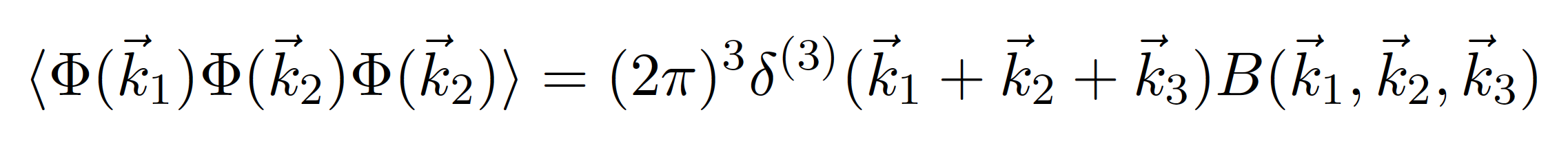 violation of rotational invariance
[Speaker Notes: - Vedere cosa dicono articoli di eriksen]
The model
We generalize Abelian models (e.g Dimopoulos et al. 08) to a non-Abelian SU(2) gauge 
    multiplet
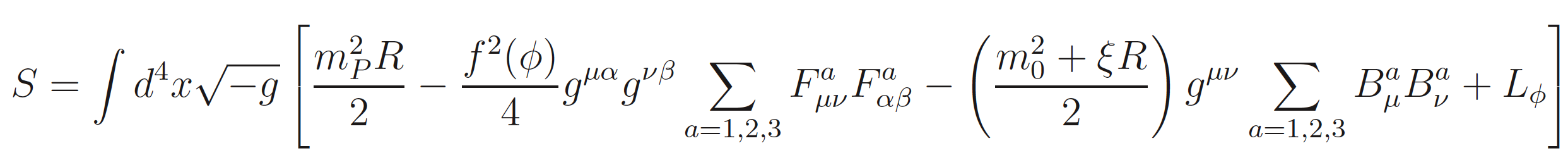 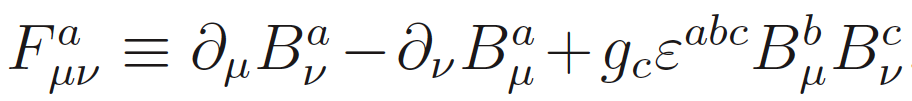 (Bartolo, Dimastrogiovanni, Matarrese, Riotto 09)
Motivations: 
    - more realistic embedding 
    - self-interactions of gauge fields give rise to  extra new contributions to the      
    correlation  functions
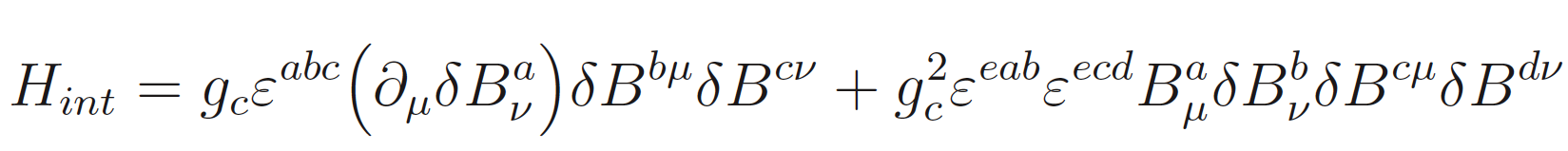 Possible realizations: vector inflation; vector curvaton;  
     scalar field models of inflation+subdominant vector fields
Anisotropic bispectra: main results
(for a trispectrum analysis see N.B, Dimastrogiovanni, Matarrese, Riotto 09)
NG peaks in the local configuration with an amplitude that is modulated by the preferred directions that break statistical isotropy

 The anisotropic part can be of the same magnitude as the isotropic part

 The non-Abelian contributions can dominate over the pure Abelian ones
    (N.B., Dimastrogiovanni, Matarrese, Riotto 09)

 The anisotropic features can be subdominant in the power-spectrum but 
     non-negligible in the bispectrum (trispectrum)
Anisotropic bispectra: the structure
(for a trispectrum analysis see N.B, Dimastrogiovanni, Matarrese, Riotto 09)
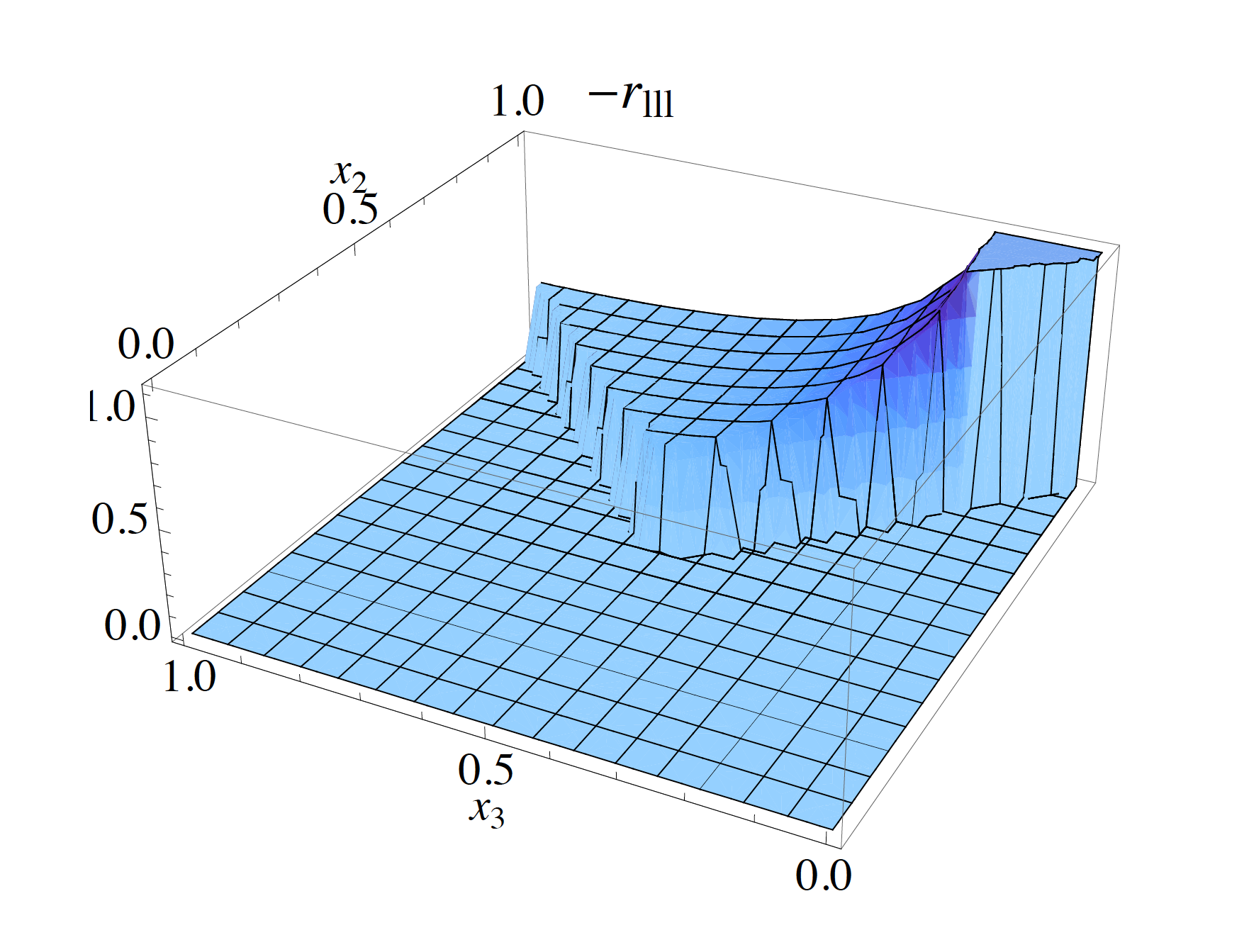 ``Amplitude ‘’ of the anisotropic bispectrum
 (for a non-Abelian contribution)
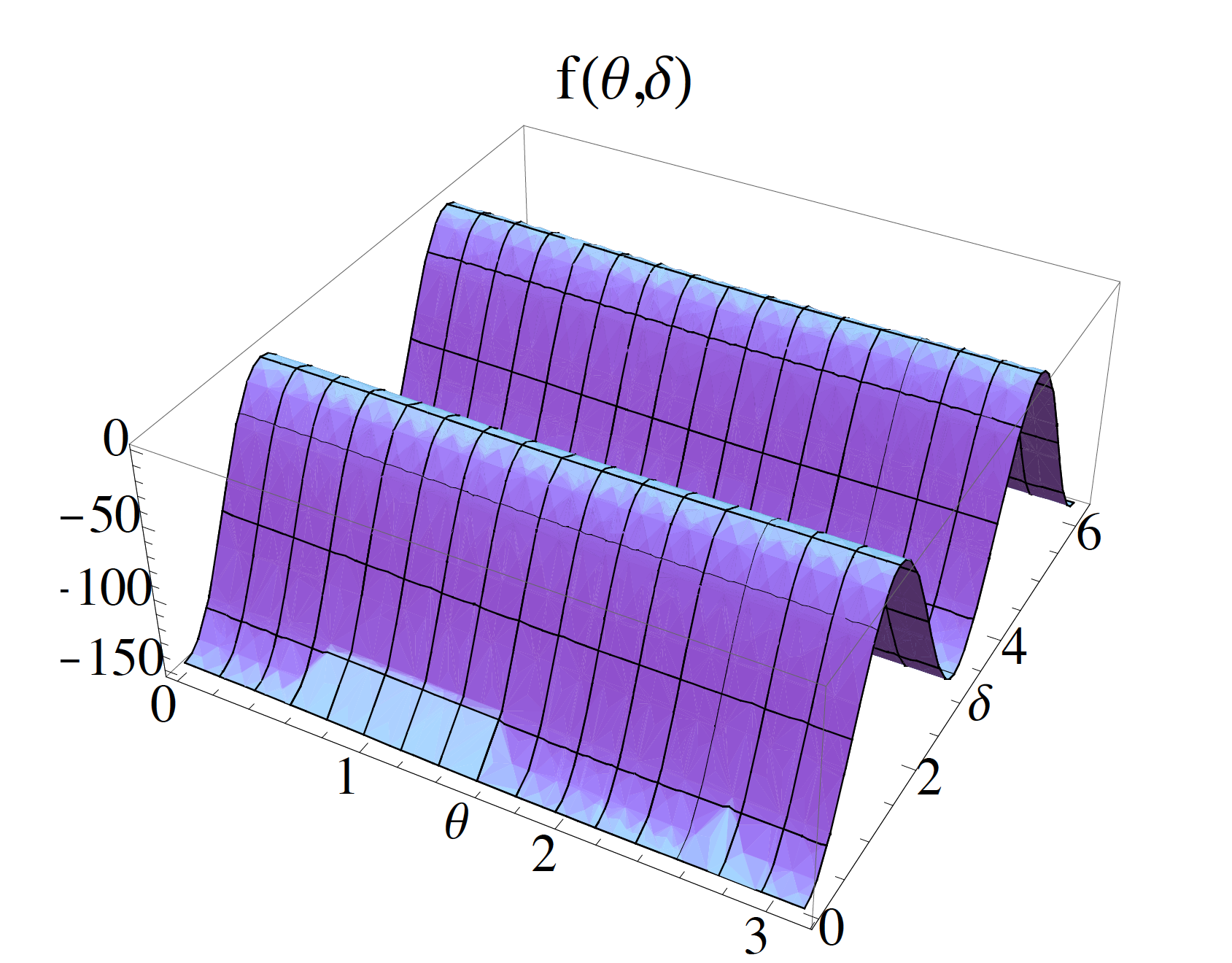 Such an amplitude is modulated by the preferred directions 
(anisotropic features)
Anisotropic bispectra: the structure
(for a trispectrum analysis see N.B, Dimastrogiovanni, Matarrese, Riotto 09)
Contribution from 3rd-order interaction vanishes; from 4-th order interactions:
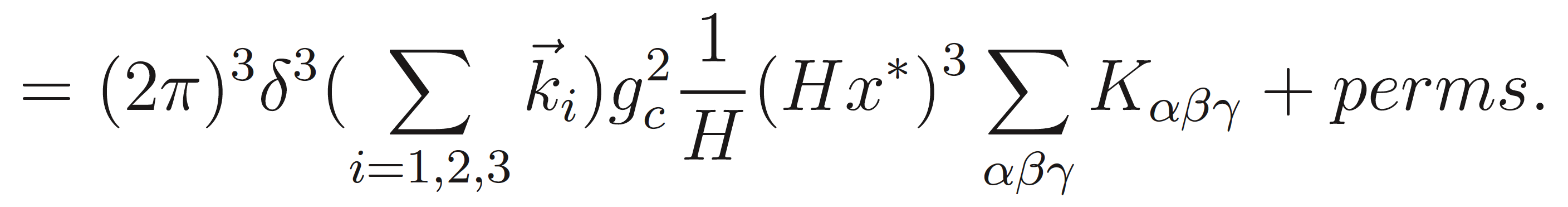 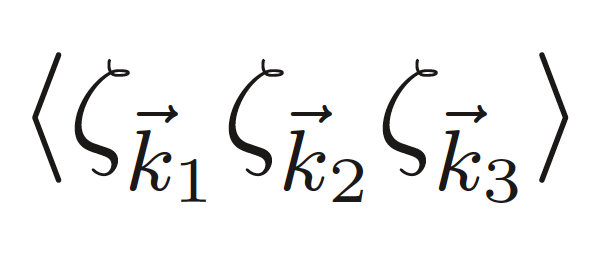 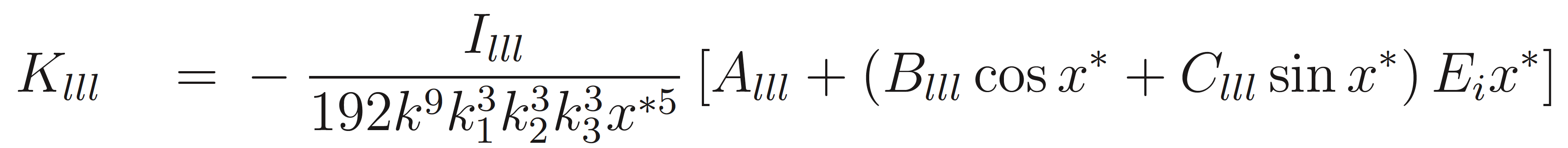 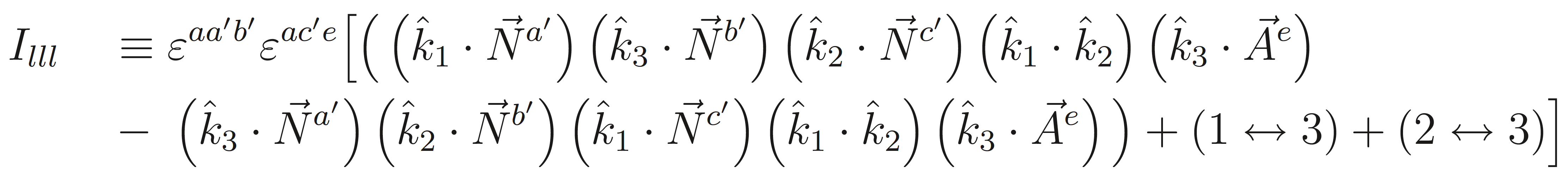 for vector inflation
Here



A, B and C are functions of |ki| and of x*=-kη*~1.
For the curvaton case
[Speaker Notes: Qiuesta forse da nascondere o da tralasciare]
Anisotropic bispectra: statistical estimator
(N.B., Dimastrogiovanni, Liguori, Matarrese, Riotto in preparation)
1. First step: write down the expression in multipole moments for the CMB bispectrum






    A simplified model:
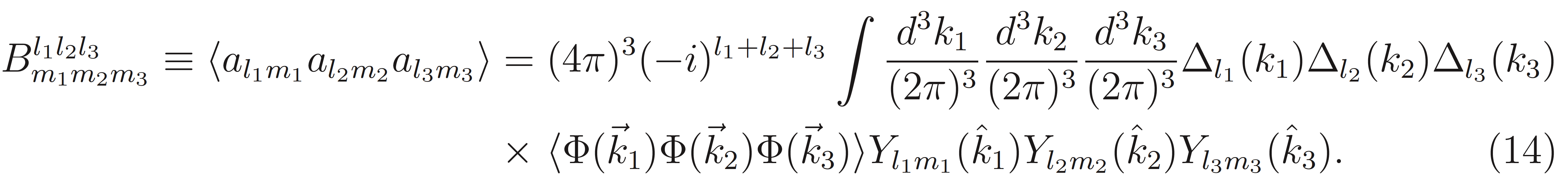 Amplitudes
Anisotropic features
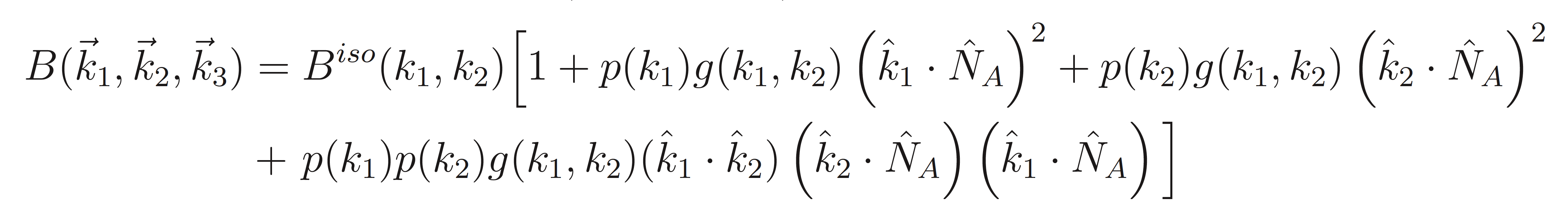 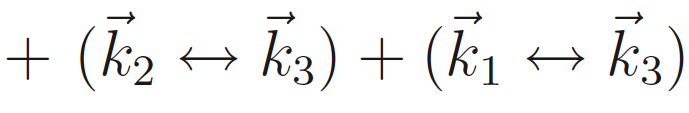 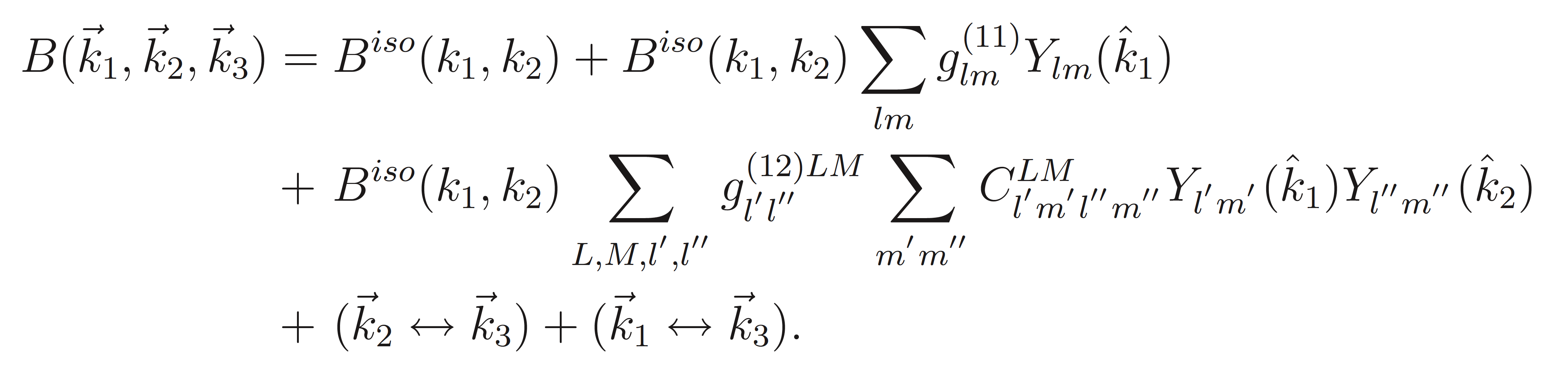 [Speaker Notes: - Togliere le permutazioni?

 Cambiare titolo: Estimators for statistival anisotorpy form the CMB bispectrum]
Anisotropic bispectra: statistical estimator
(N.B., Dimastrogiovanni, Liguori, Matarrese, Riotto in preparation)
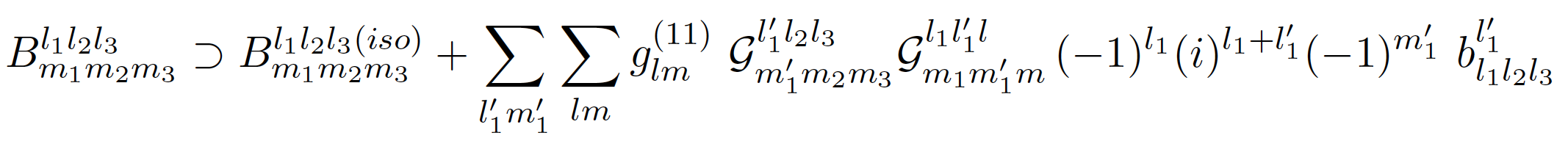 An example:
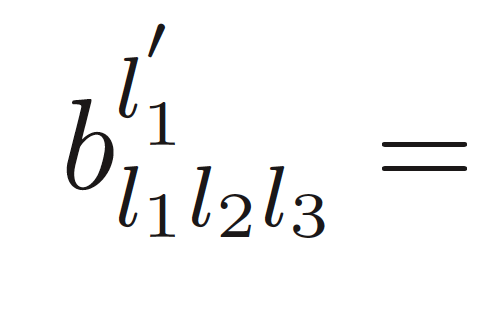 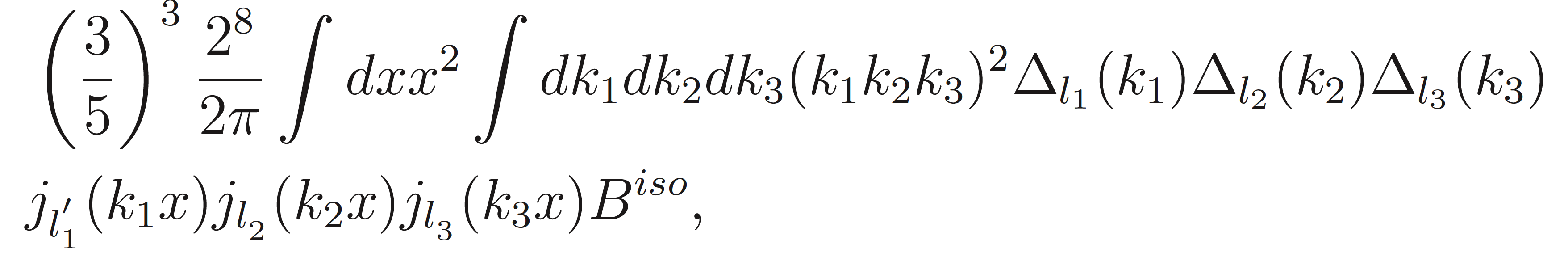 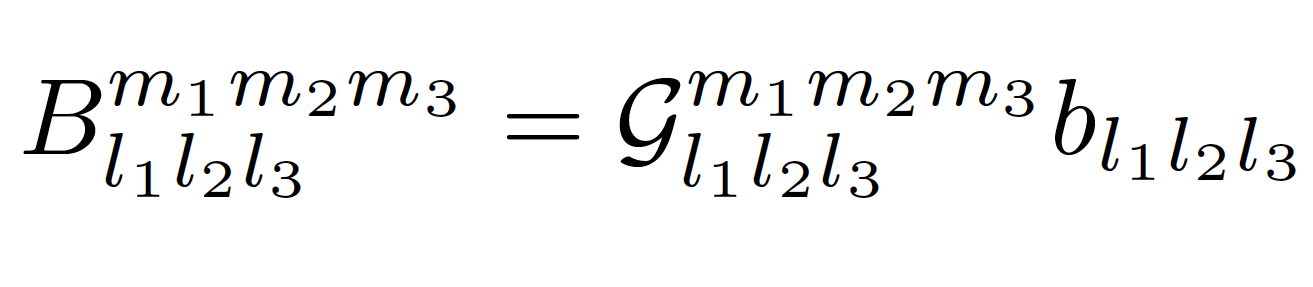 N.B.: only for l=0=m one gets the usual expression
Second step: PDF for a general non-Gaussian (Babich 2005) and anisotropic case. 

3.   Third step: derive it w.r.t. to the anisotropic parameters glm to obtain an  optimal 
      and unbaised estimator for glm

For a local Biso(k1,k2.k3) we are computing the signal-to-noise ratio for the 
     anisotropic signals glm for an experiment like Planck
[Speaker Notes: - Accennare a Fisher matrix? (almeno a parole)
- Riscrivere la formula in modo piu` chiaro.]
Conclusions
Shown that in single-field models of inflation large NG peaking in the flat   
     shape can emerge as associated to different individual (curvature-induced)
     operators not studied before 

  The predictions for NG in single-field models is richer than previously thought
 
     Degeneracy between NG predictions in different models increases: 
     in single-field models high NG is not just equilateral; flat shape not only from 
     models with non Bunch-Davies vacuum, but also from a linear combination of   
     equilateral operators, or from these curvature-operators  



 Statistical anisotropy and NG could be the same face of two different interesting  
    cosmological signals
 

 We are computing an optimal estimator for non-Gaussian anisotropic models, and   
    the expected sensitivity to statistical anisotropy using the CMB bispectrum
[Speaker Notes: Rifare il pounto  di interpolazione? 
 mettere articoli in preparazione?]
Some remarks on the flat shape
Of course it is not new; it appears for single-field models with non Bunch-Davies  vacuum
     (Chen et al. 07; Holman & Tolley 08; Meerburg et al. 09) 

 But……. in single-fleld models of inflation (with Bunch-Davies vacuum) it was standard to 
    associate high levels of NG  to the equilateral shape

 The orthogonal (and flat) shape (Senatore et al. 2010) is an interesting counter-example: 
     a flat shape is generated when combining two equilateral-type operators    

 We have shown that a flat shape emerges simply from individual operators
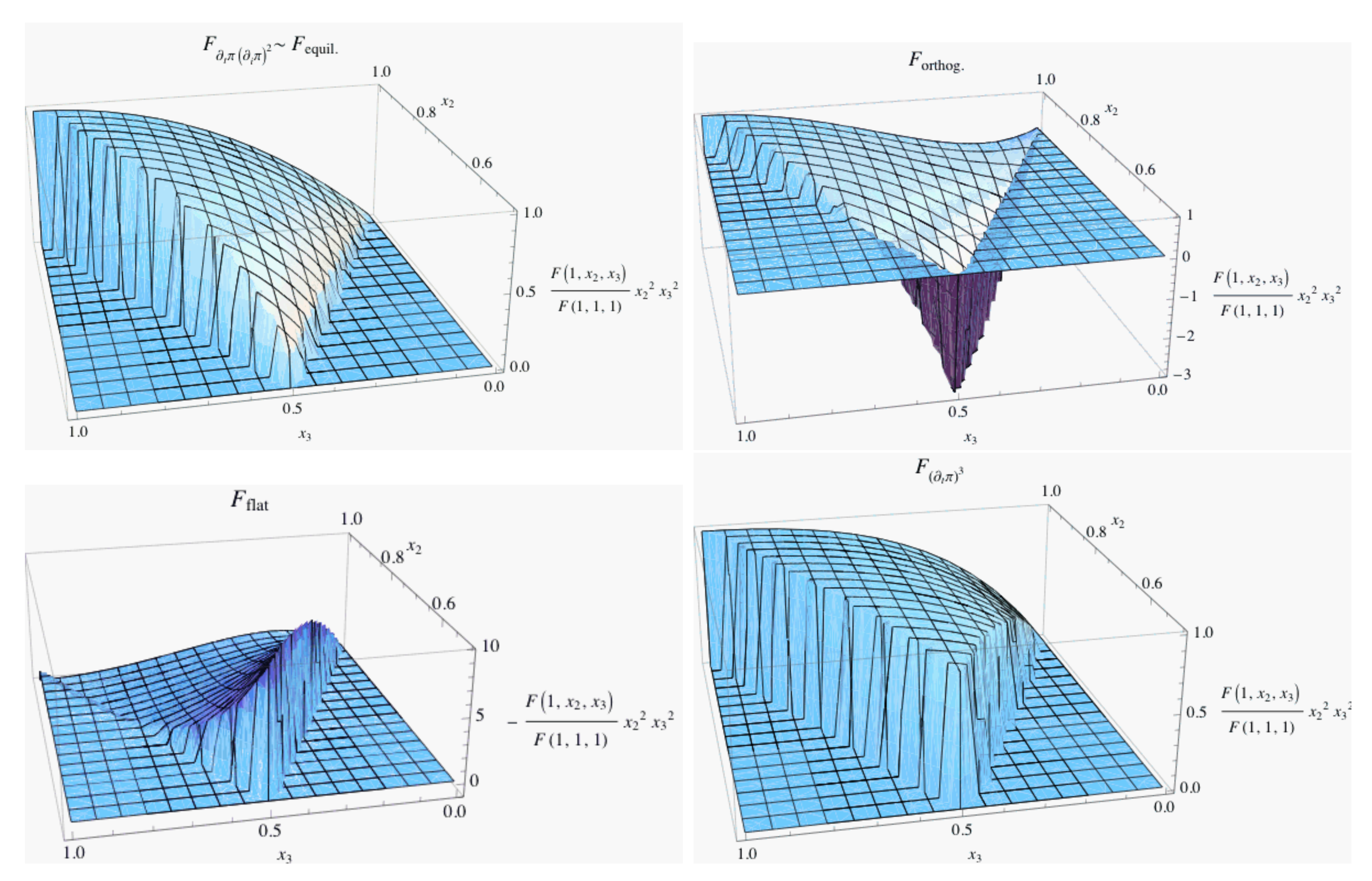